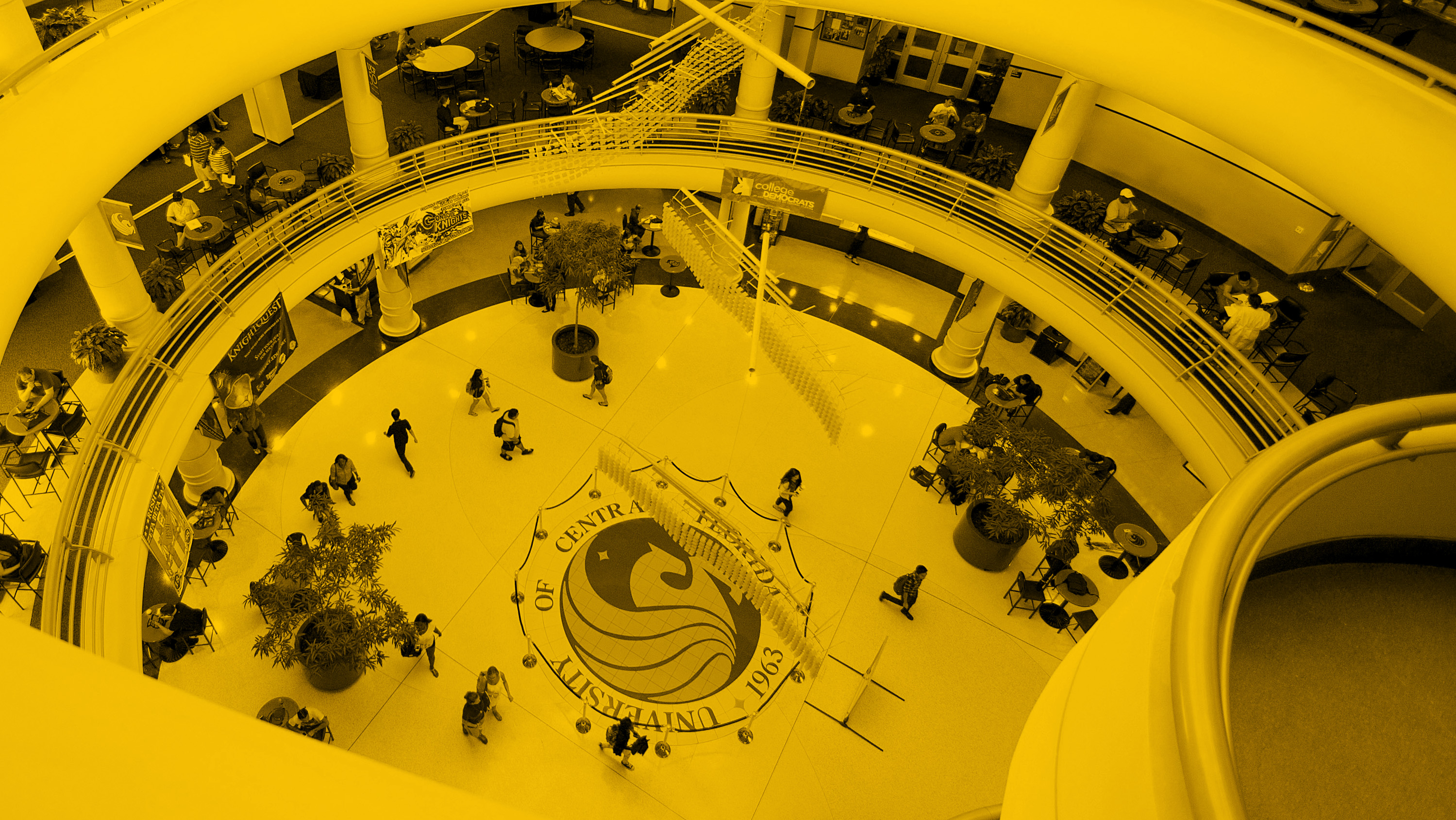 Opening Title2020 UCF Orientation Program
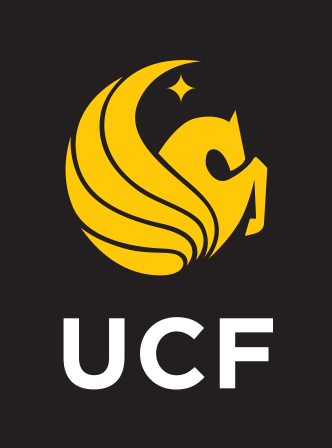 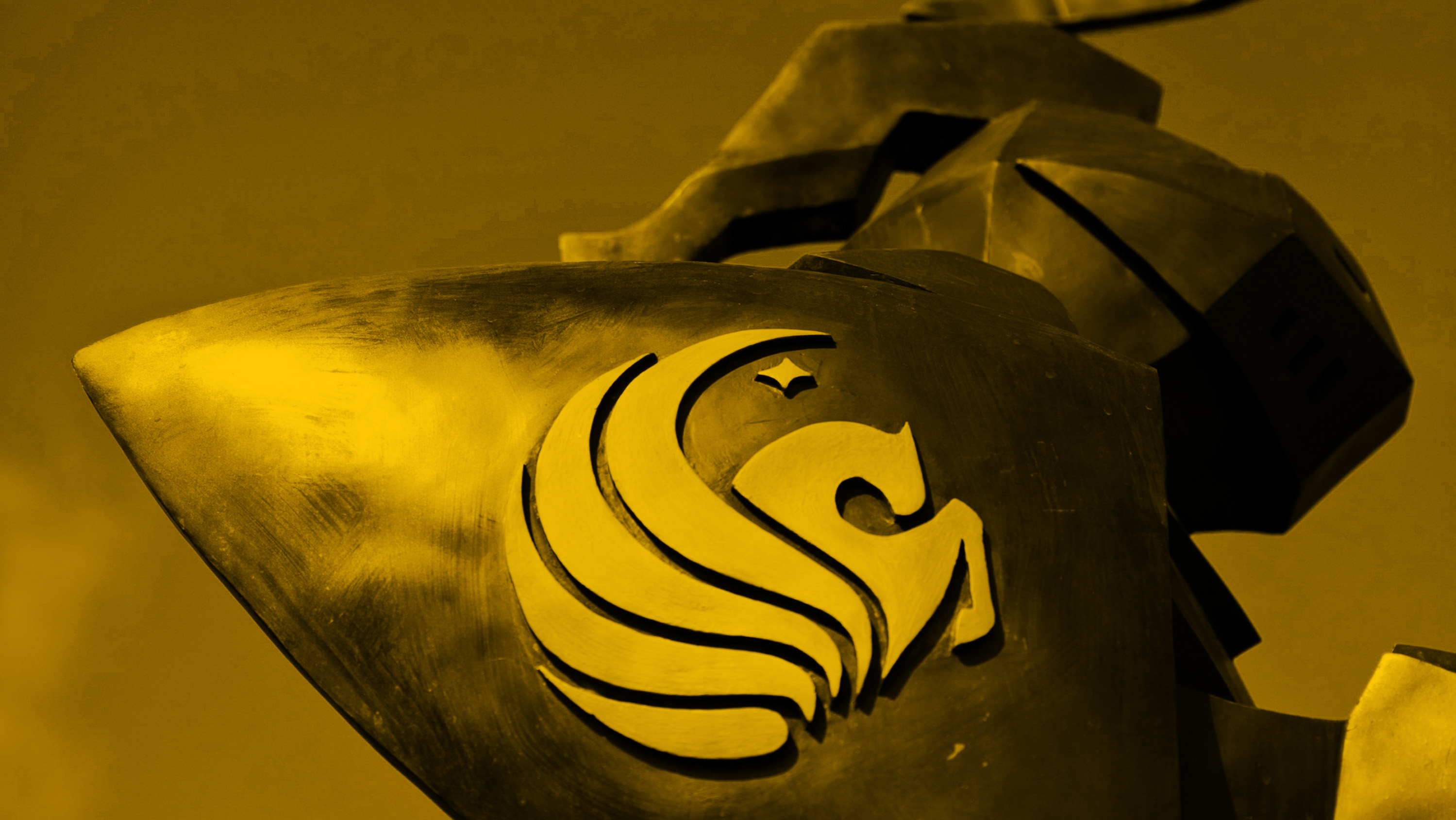 Opening Title2020 UCF Orientation Program
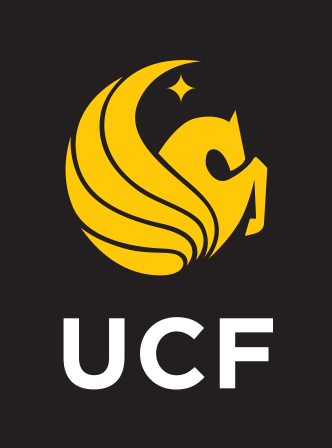 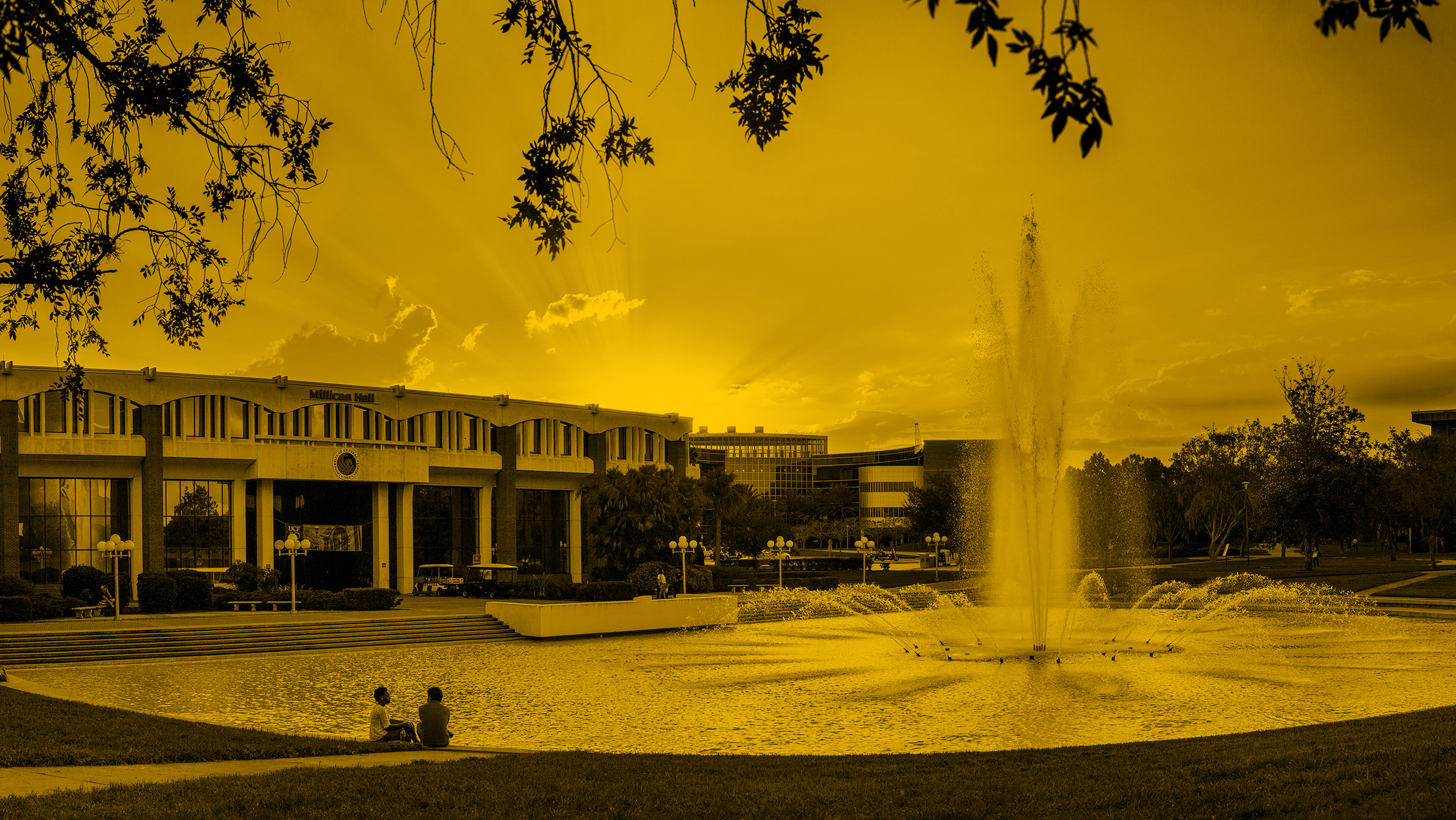 Opening Title2020 UCF Orientation Program
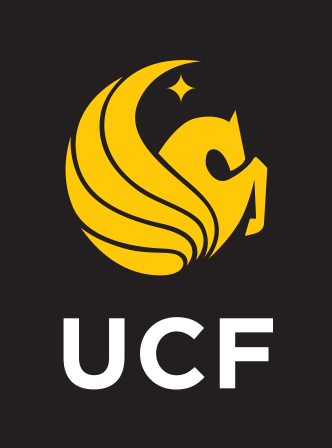 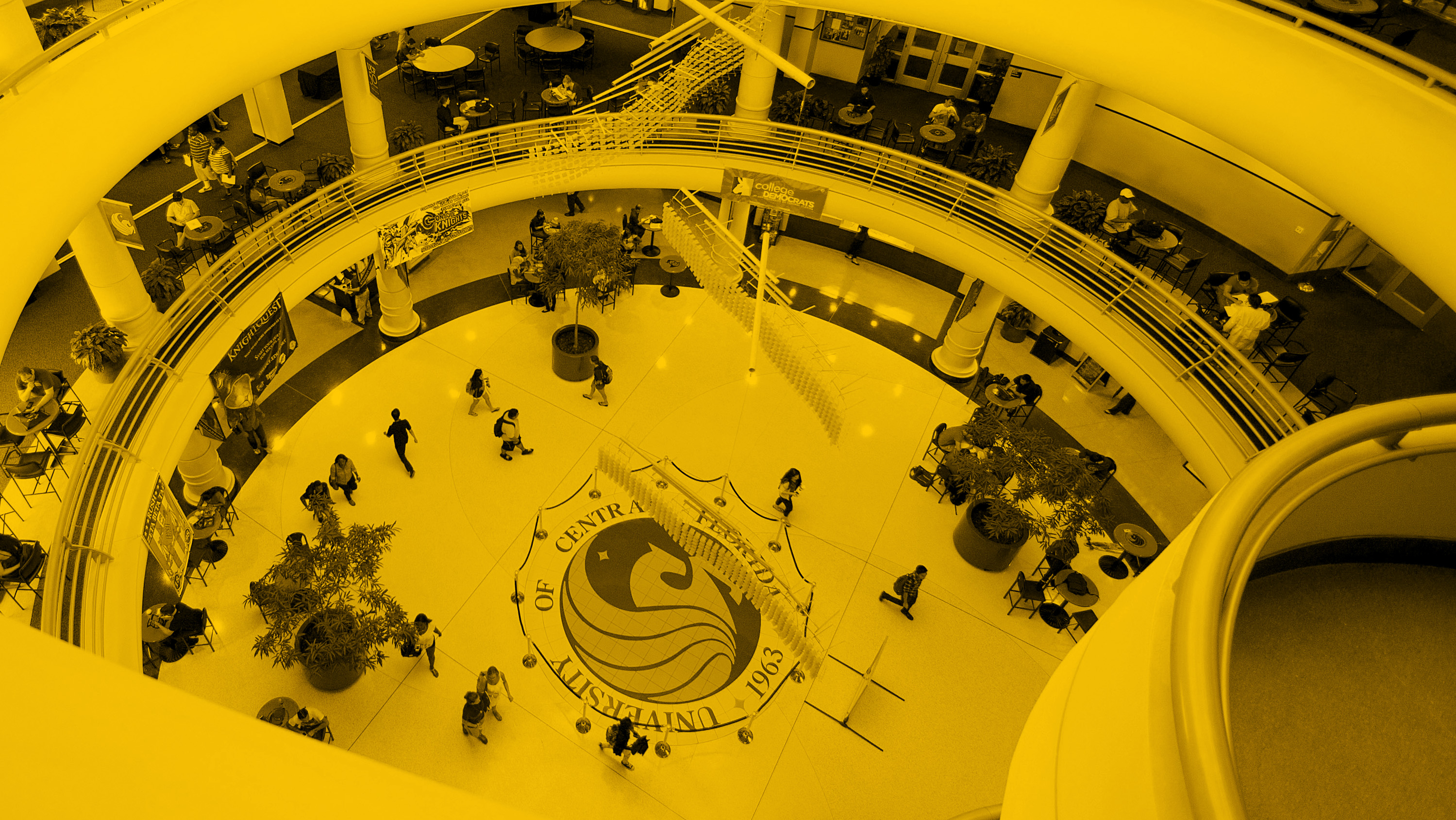 Opening Title2020 UCF Orientation Program
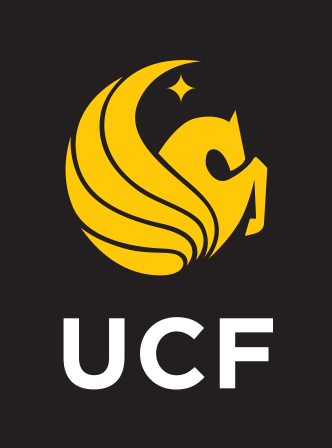 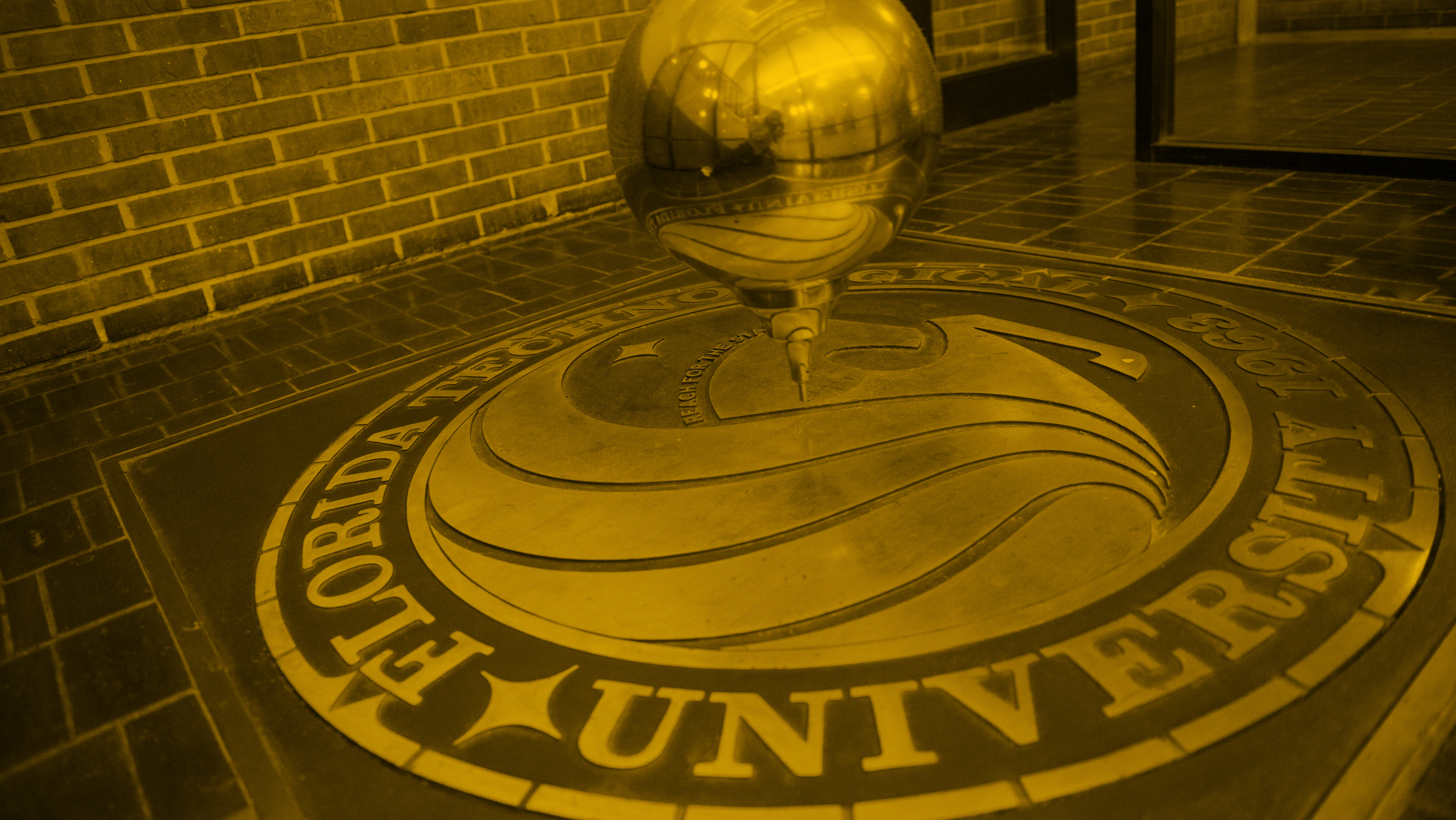 Opening Title2020 UCF Orientation Program
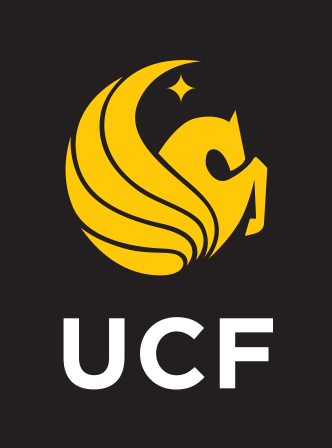 Stick to a black background
Adhere to these guidelines for  text.
Use Helvetica, Helvetica Neue, or Helvetica Neue Medium as your fonts
Utilize white text on black background
Putting text over a picture or graph? Generally use black white or gold color
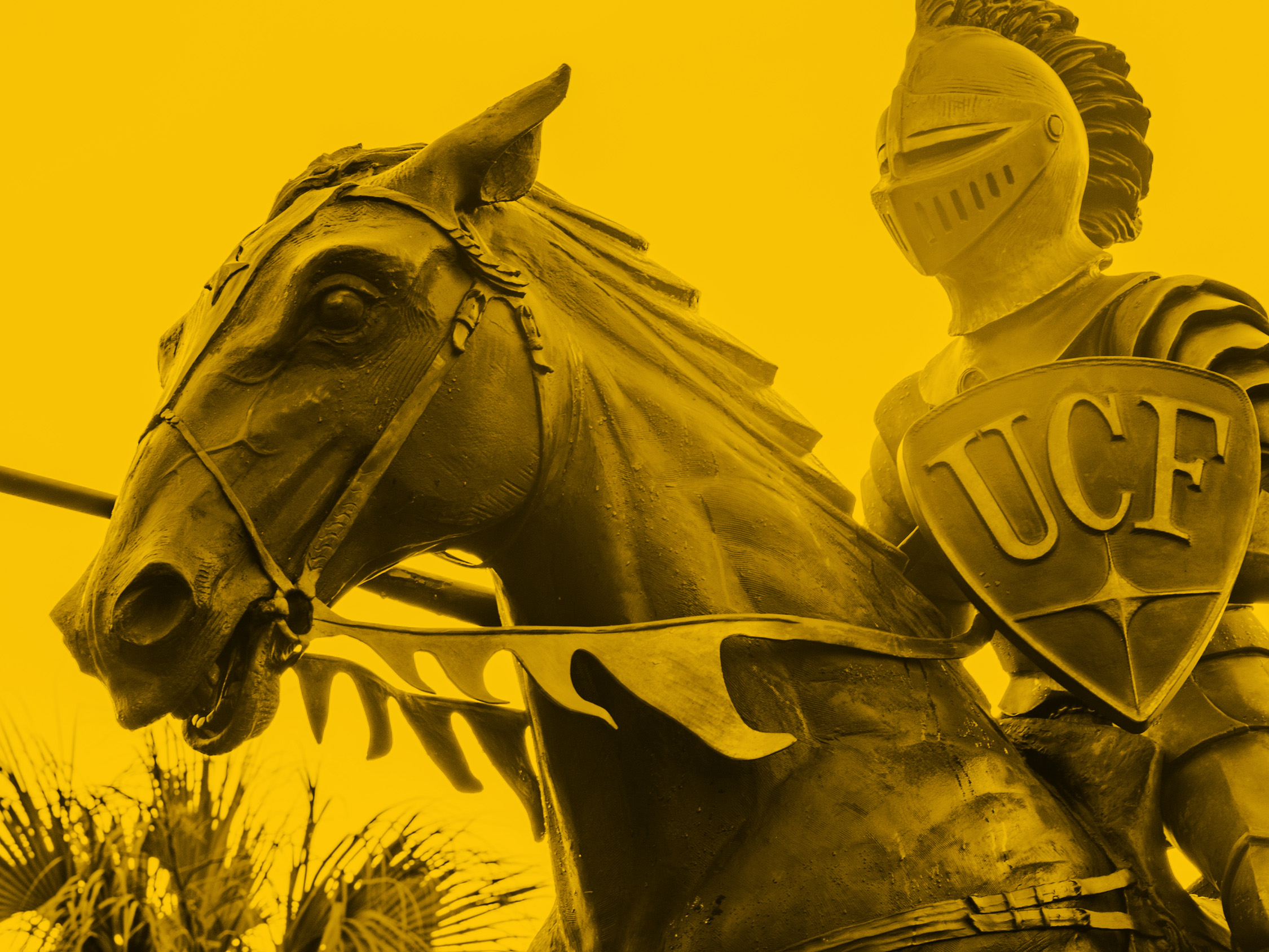 Divider Slide
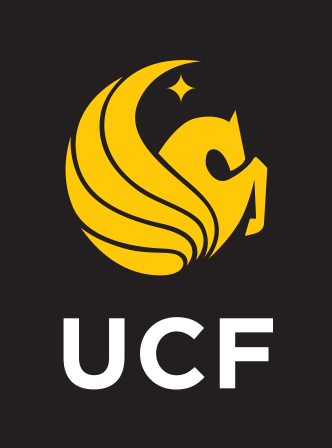 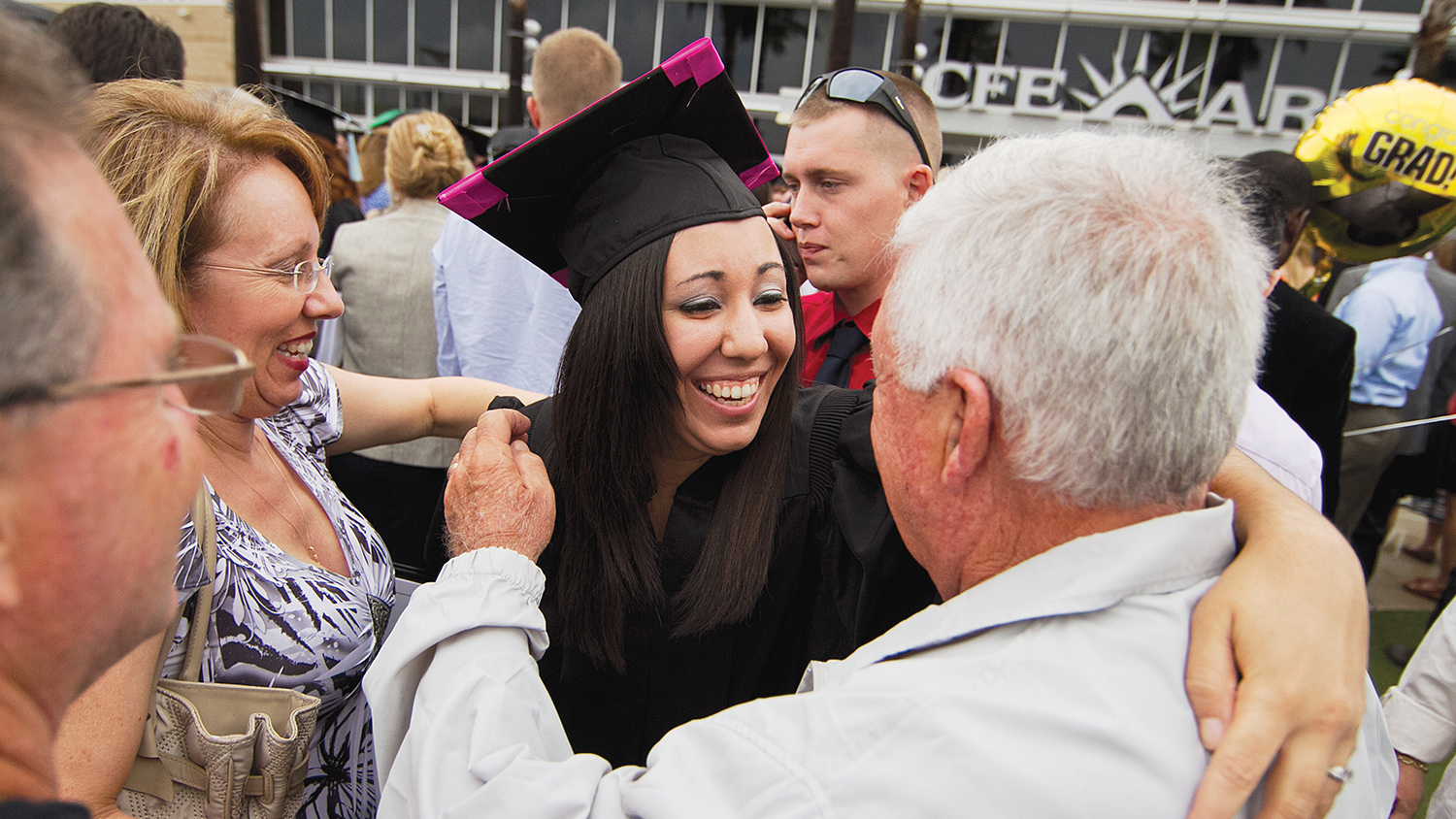 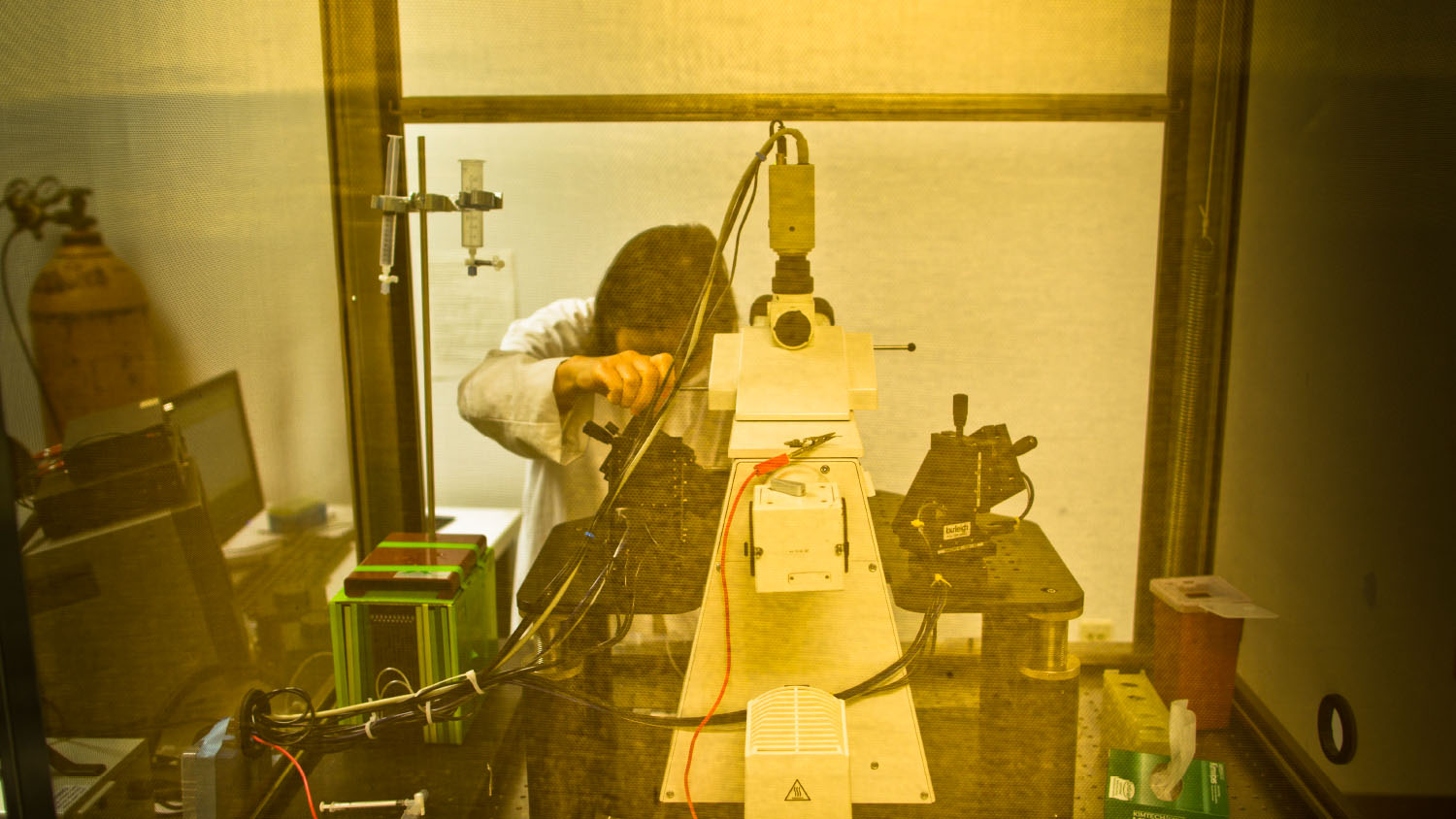 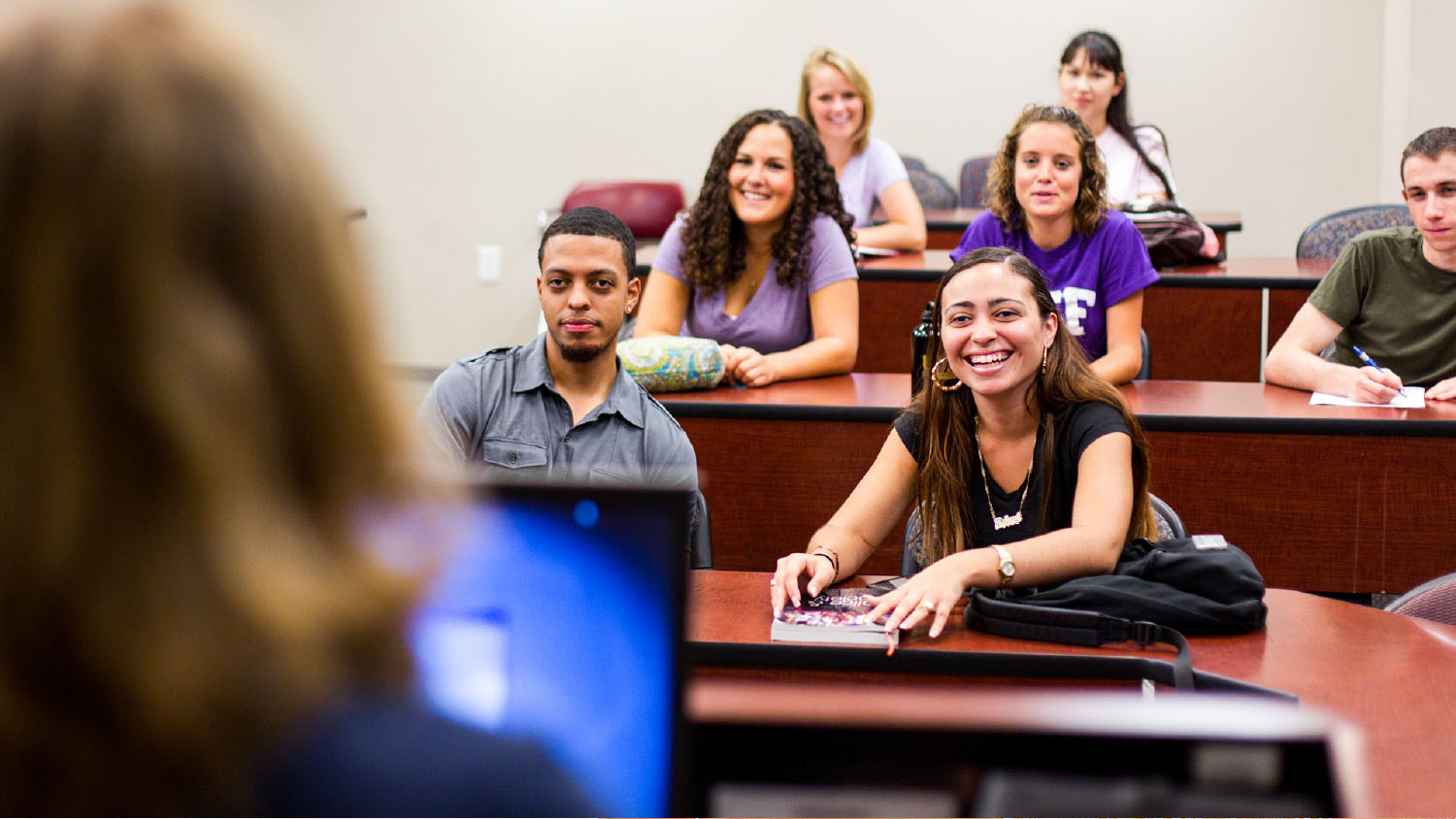 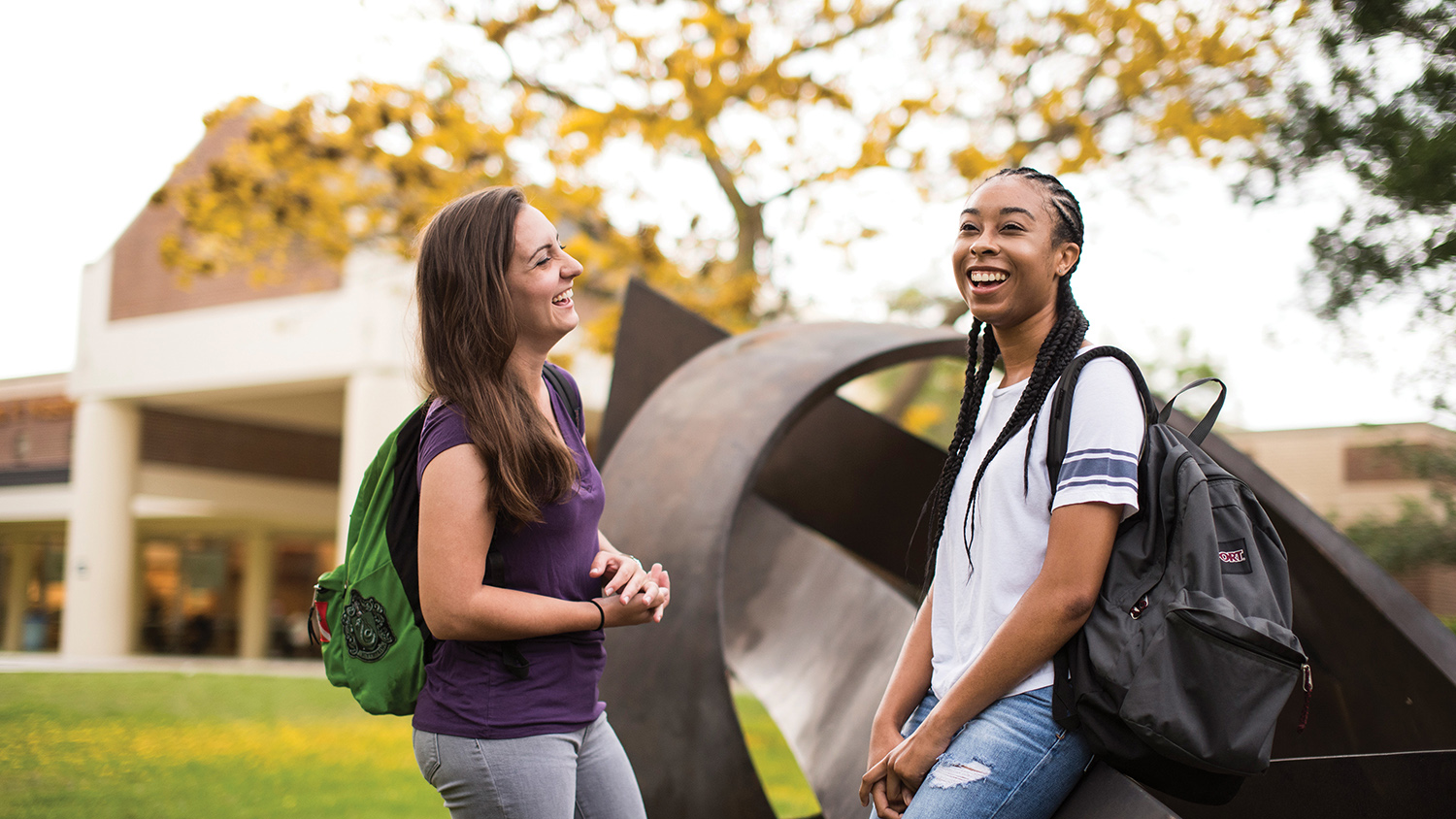 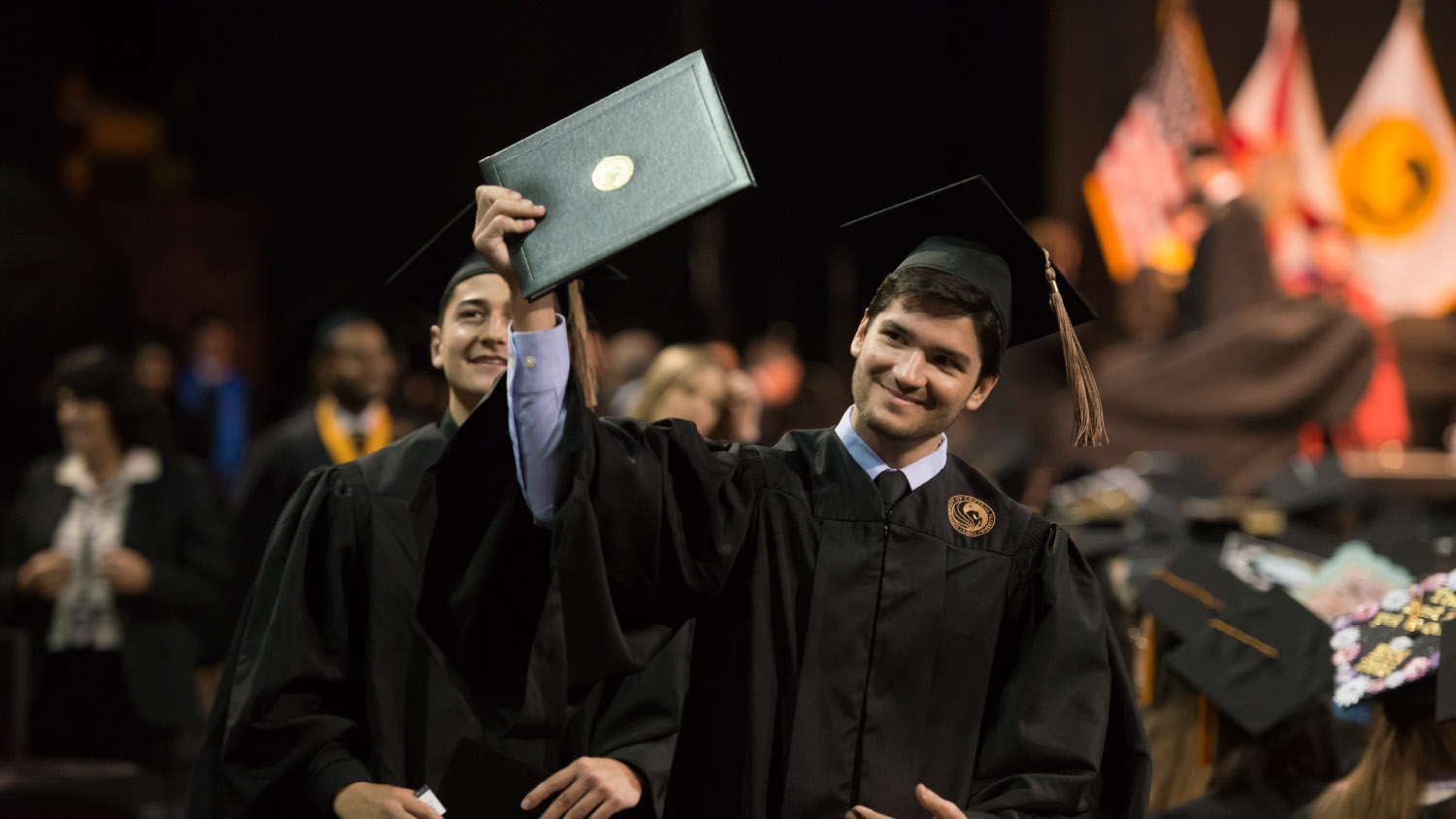 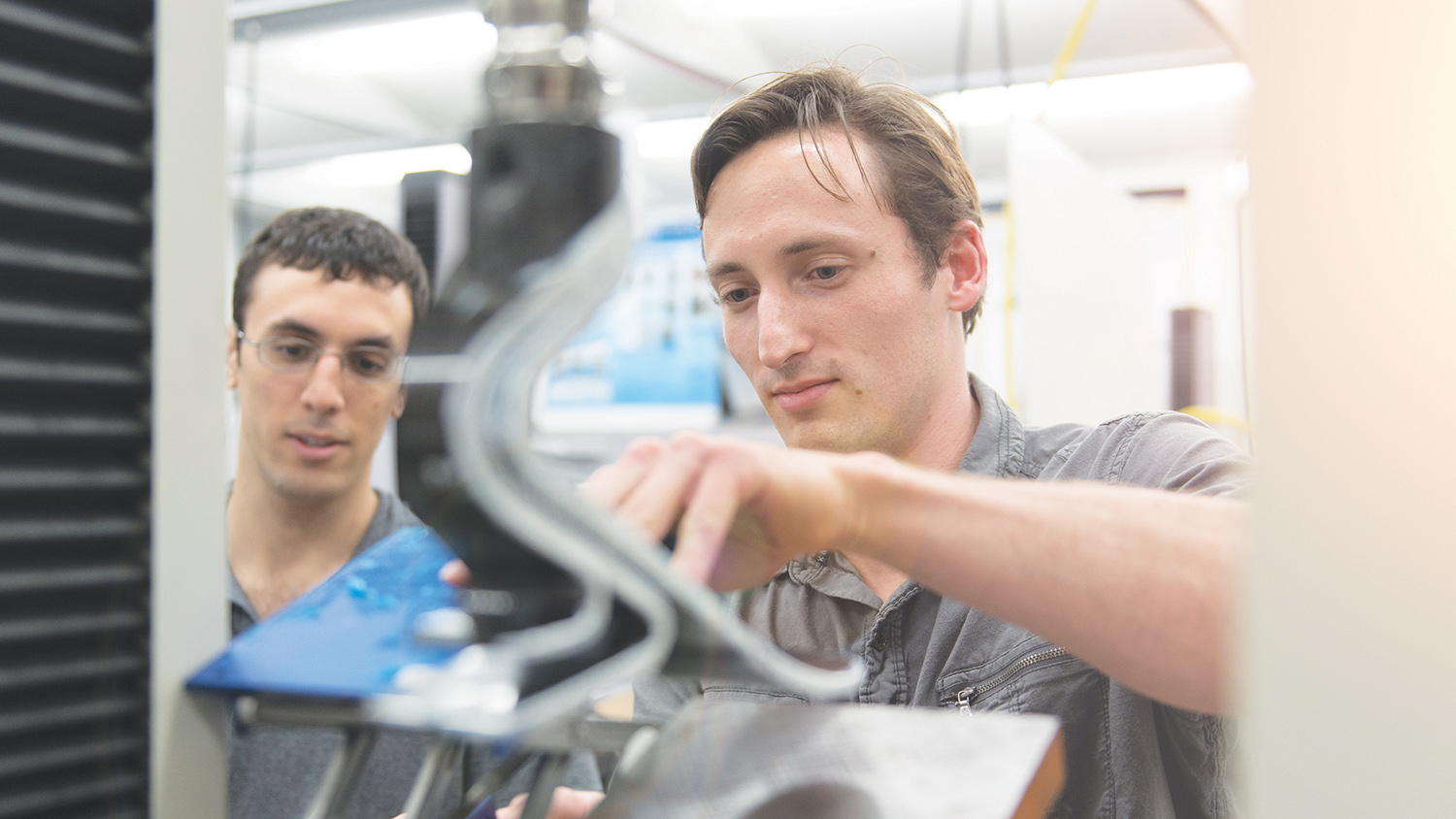 Use Pure Gold Text
Use pure gold. You can format paint the text above to change all other text you wish to be gold. Otherwise use the following RGB color code: 
Red: 255
Green: 202
Blue: 41
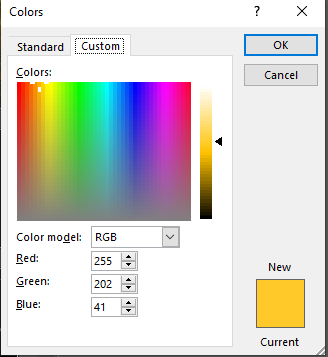 Orientation Presentation Accessibility Expectations:
UCF aims to be an inclusive campus and this begins at Orientation. Please research and implement the following recommendations as you update your presentations to make sure they are accessible for all students and their guests. In the Summer/Fall Orientations, these guidelines will be expected to be implement within all presentations:

Only Accessible PowerPoint to be used: https://webaim.org/techniques/powerpoint/
All videos should have correct captions and enable while showing. Auto-captioned videos are usually inaccessible and have to be corrected.
Pictures with meaning should have a descriptive caption below.
Images with words embedded should have a combined text description of the words in the image. Provide clear verbal descriptions of visual content, such as images, charts, and videos.
Check the color contrast of presentation fonts.
Paper handouts should be available in a digitally accessible format, upon request. PDF files may be inaccessible. Here’s how to make them accessible: https://helpx.adobe.com/acrobat/using/create-verify-pdf-accessibility.html
Consider an ending accessibility statement. Example: “If anyone needs an accessible version of the [content presented], please contact our office.”
FYE understands that you might not be familiar with some of these accessibility tips. Your department’s message is important; let’s make sure it is communicated to everyone. Have questions or concerns about your content? Please contact Student Accessibility Services for more information and resources.
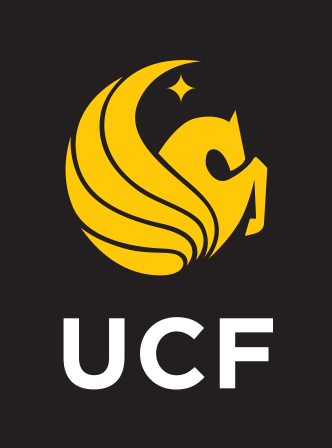 [Speaker Notes: UCF aims to be an inclusive campus and this begins at Orientation. Please research and implement the following recommendations as you update your presentations to make sure they are accessible for all students and their guests. In the Summer/Fall Orientations, these guidelines will be expected to be implement within all presentations:

Only Accessible PowerPoint to be used: https://webaim.org/techniques/powerpoint/
All videos should have correct captions and enable while showing. Auto-captioned videos are usually inaccessible and have to be corrected.
Pictures with meaning should have a descriptive caption below.
Images with words embedded should have a combined text description of the words in the image. Provide clear verbal descriptions of visual content, such as images, charts, and videos.
Check the color contrast of presentation fonts.
Paper handouts should be available in a digitally accessible format, upon request. PDF files may be inaccessible. Here’s how to make them accessible: https://helpx.adobe.com/acrobat/using/create-verify-pdf-accessibility.html
Consider an ending accessibility statement. Example: “If anyone needs an accessible version of the [content presented], please contact our office.”
FYE understands that you might not be familiar with some of these accessibility tips. Your department’s message is important; let’s make sure it is communicated to everyone. Have questions or concerns about your content? Please contact Student Accessibility Services for more information and resources.]
Resource Information
Office name in alpha order, phone number, e-mail
Office name in alpha order, phone number, e-mail
Office name in alpha order, phone number, e-mail
Office name in alpha order, phone number, e-mail
Office name in alpha order, phone number, e-mail
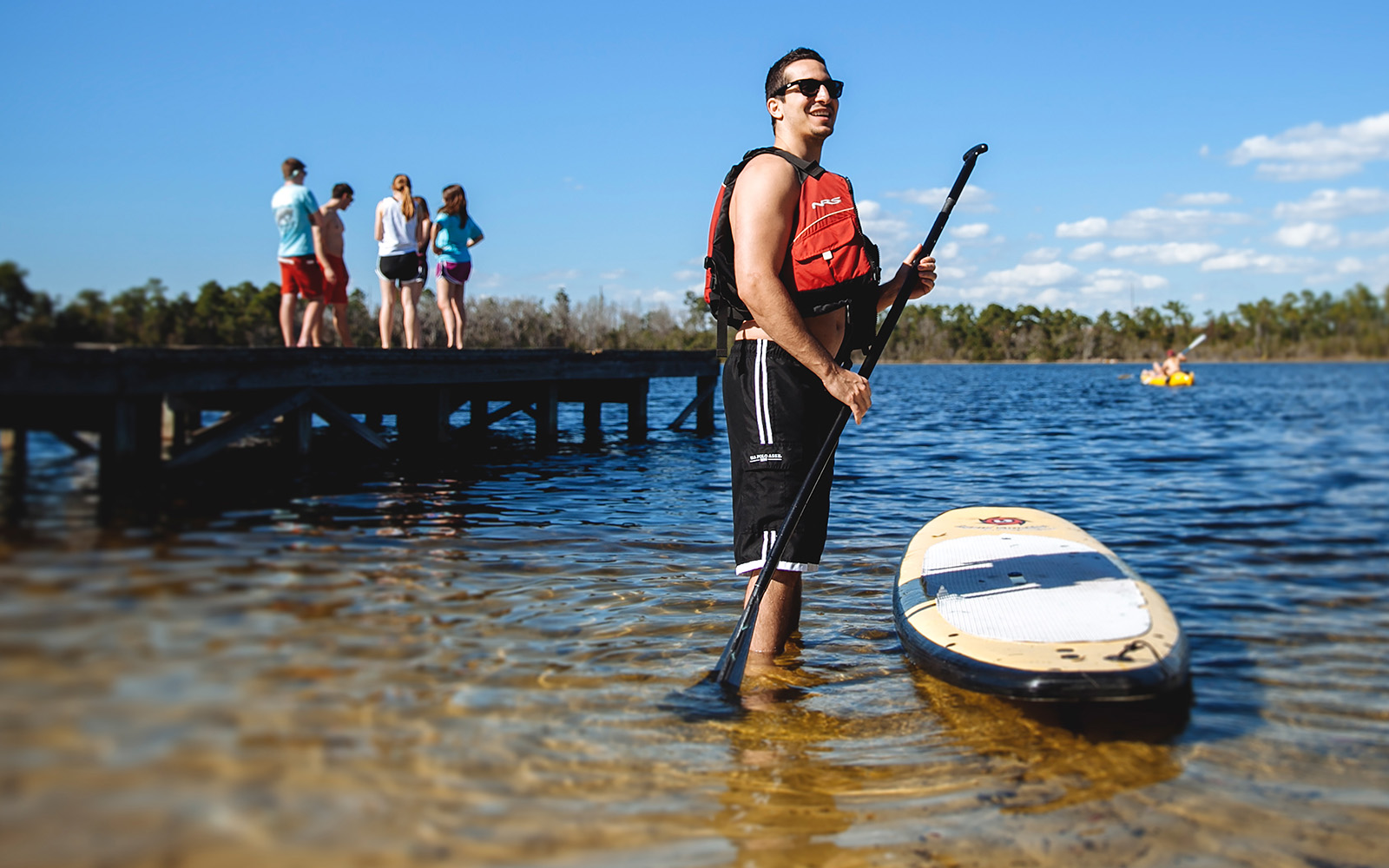 [Speaker Notes: For collaborative, thematic presentations – this is an opportunity to include the office contact information for all areas that participated/contributed information.]
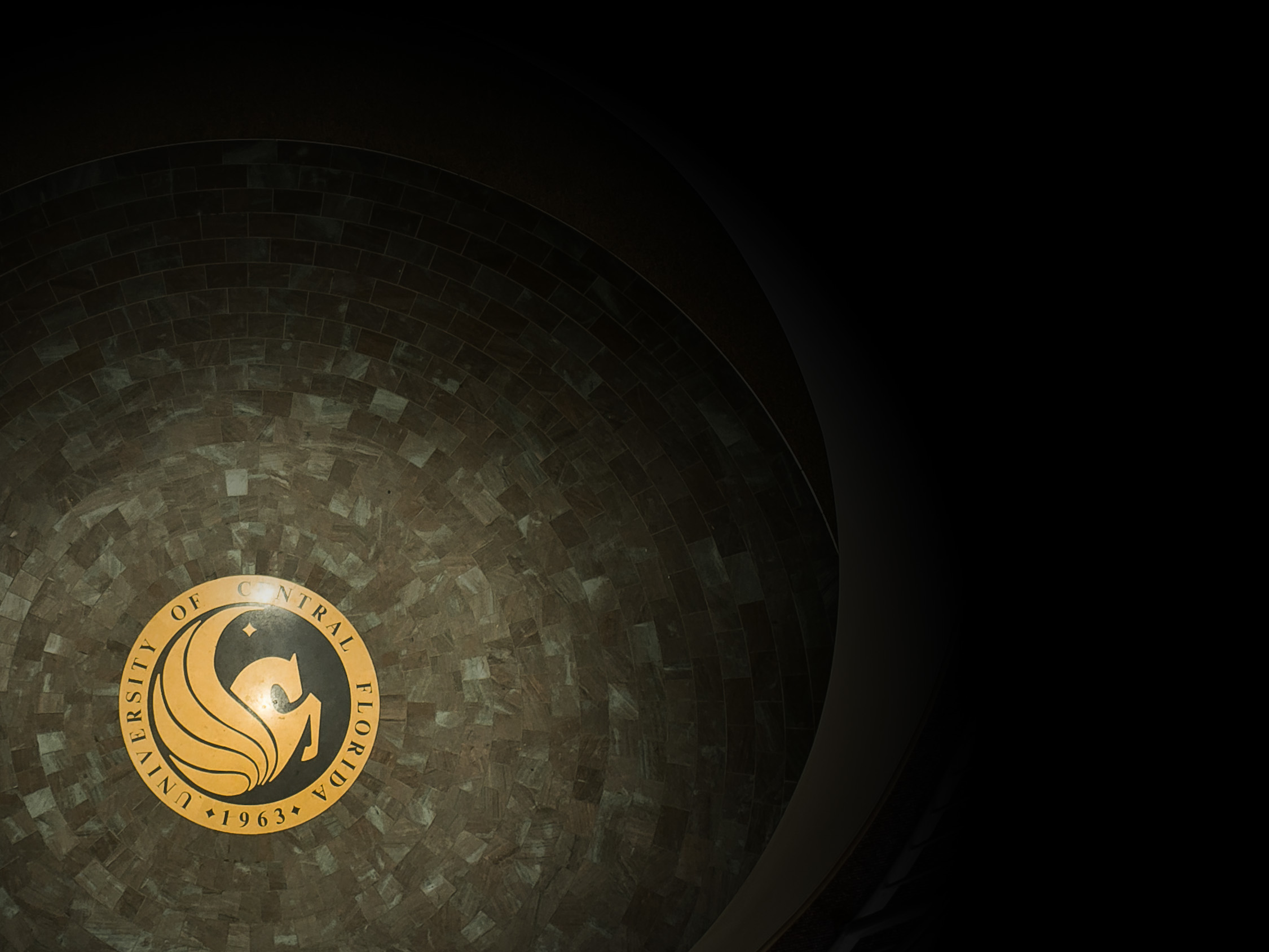 Closing Slide
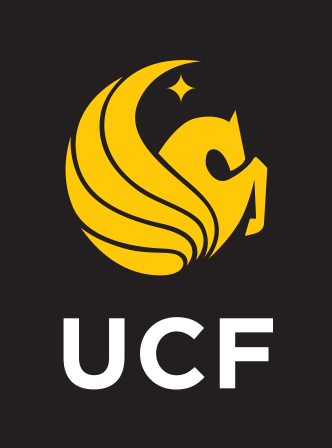